ÂM NHẠC LỚP 1
Giáo viên: Trần Thị Diễn Hồng
Thứ hai ngày 6 tháng 9 năm 2021Âm nhạc: Bài 1: HỌC HÁT: VÀO RỪNG HOA                                                Nhạc và lời: Việt Anh
Khởi động
Thứ hai ngày 6 tháng 9 năm 2021Âm nhạc: Bài 1: HỌC HÁT: VÀO RỪNG HOA                                                Nhạc và lời: Việt Anh
Giới thiệu bài:
NGHE HÁT MẪU
Đọc lời ca
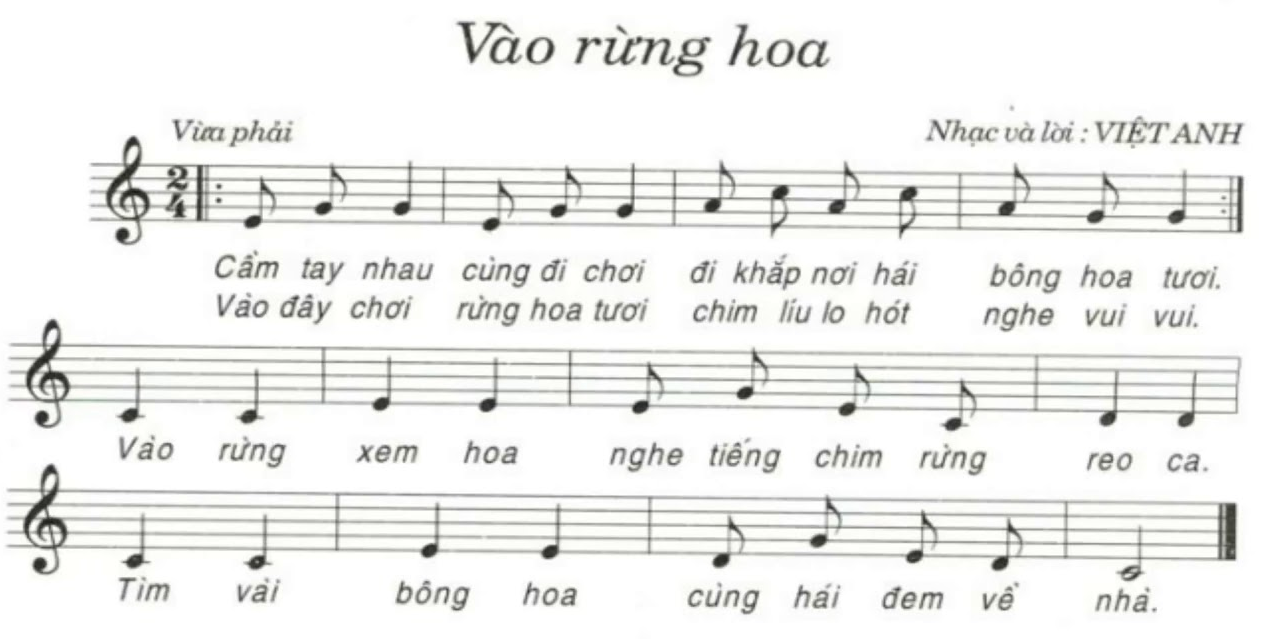 Tập hát từng câu
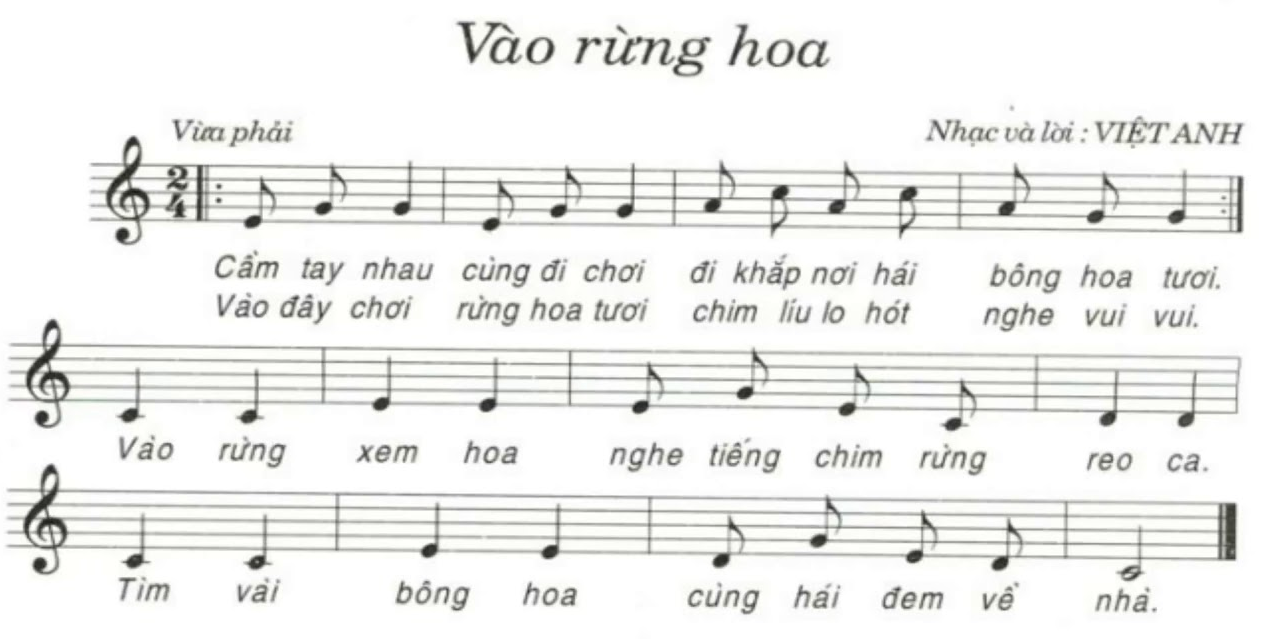 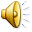 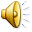 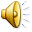 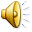 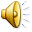 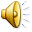 - Tập hát  Hát kết hợp gõ đệm Giáo dục:  Củng cố: Dặn dò: Nhận xét tiết học